ফুলেল শুভেচছা
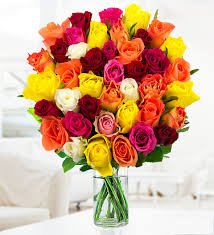 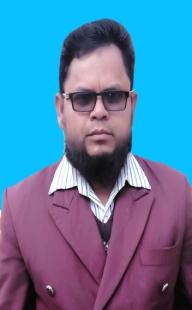 শিক্ষক 
পরিচিতি
‡gvt †gvwgbyj Bmjvg
cÖavb wkÿK
Ckvbcyi mitcÖvtwet
Kvnv‡ivj, w`bvRcyi|
017977443
mominict9@gmail.com
পাঠ পরিচিতিঃ
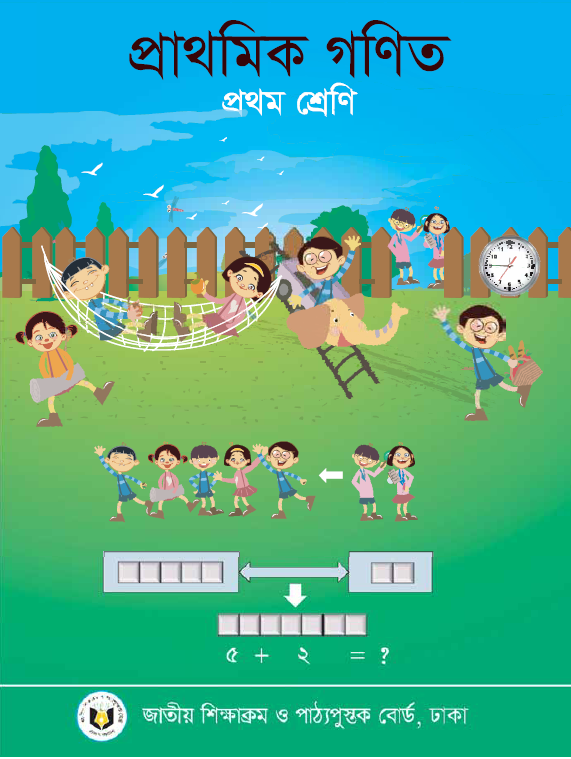 প্রাথমিক গণিত 
প্রথম শ্রেণি 
অধ্যায়ঃ তৃতীয় 
সংখ্যা (১ - ১০)
শিখন ফলঃ
৩.২.১ 
১ থেকে ৫০ পর্যন্ত গণনা করতে পারবে।
ছবির দিকে তাকাওঃ
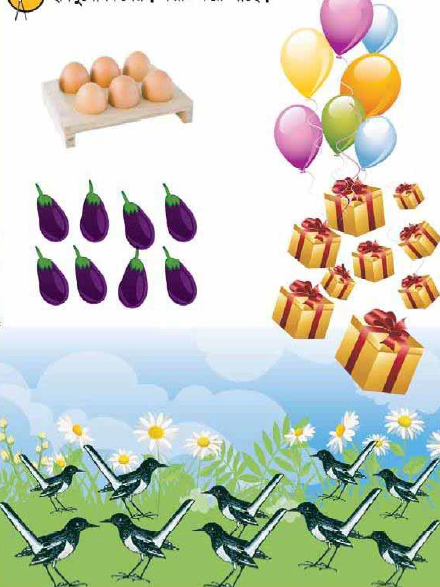 আজকের পাঠ
সংখ্যা গণনা ( ১ থেকে ১০ পর্যন্ত )
বাই সাইকেলগুলো গণনা করি।
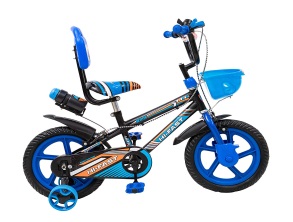 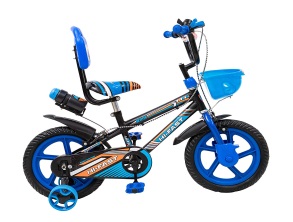 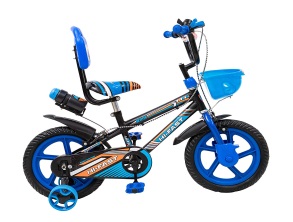 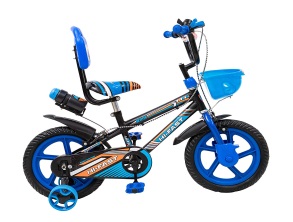 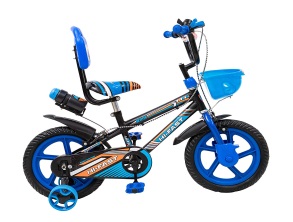 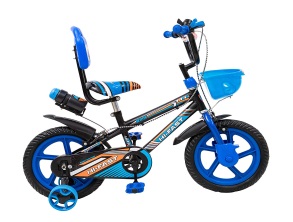 বাই সাইকেলগুলো গণনা করি।
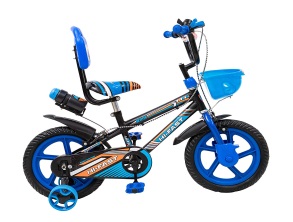 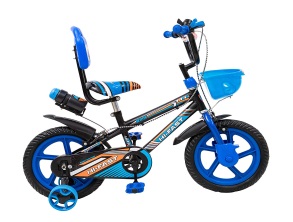 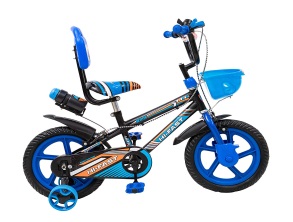 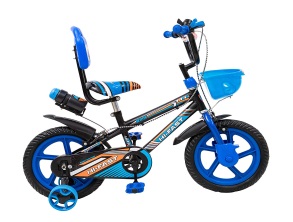 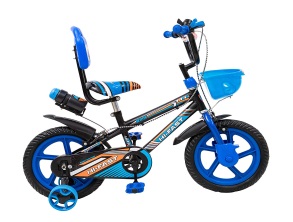 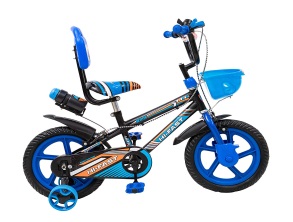 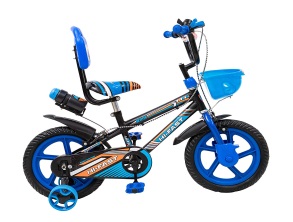 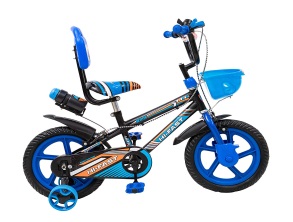 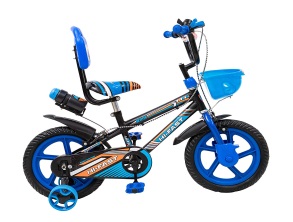 বাই সাইকেলগুলো গণনা করি।
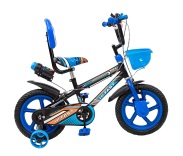 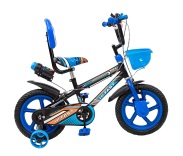 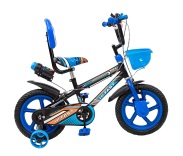 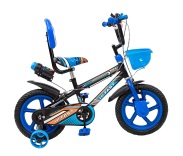 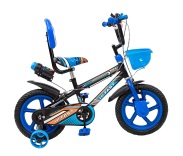 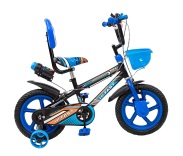 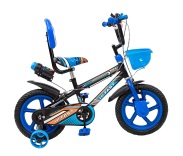 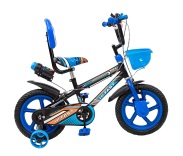 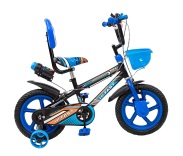 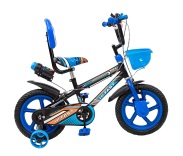 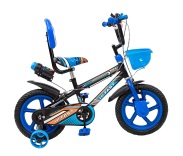 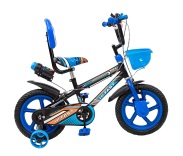 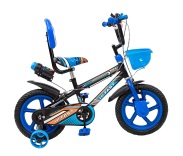 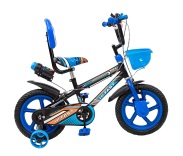 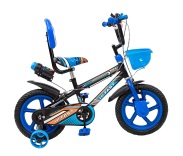 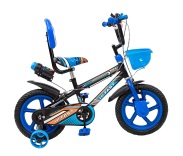 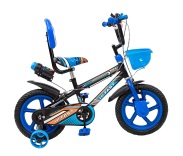 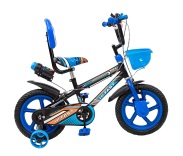 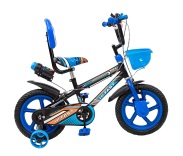 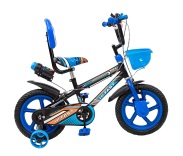 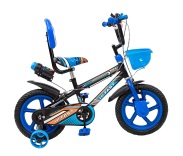 বাই সাইকেলগুলো গণনা করি।
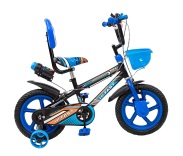 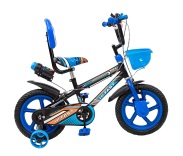 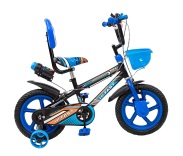 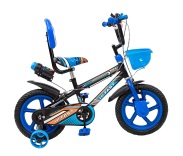 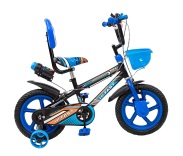 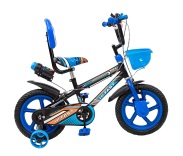 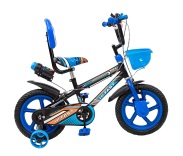 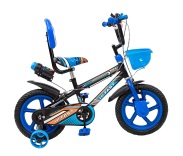 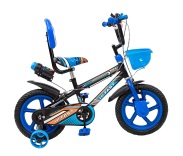 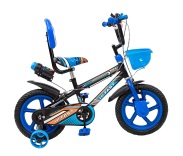 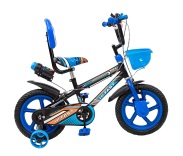 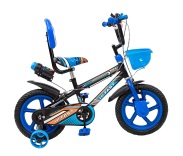 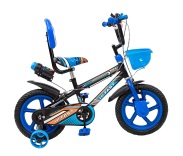 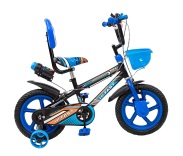 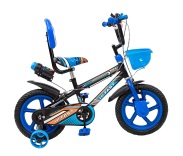 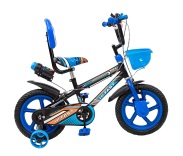 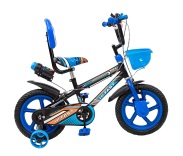 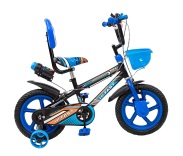 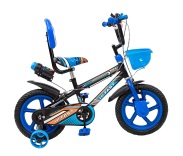 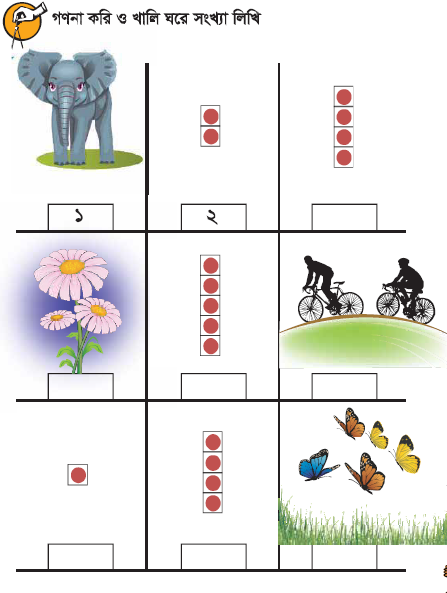 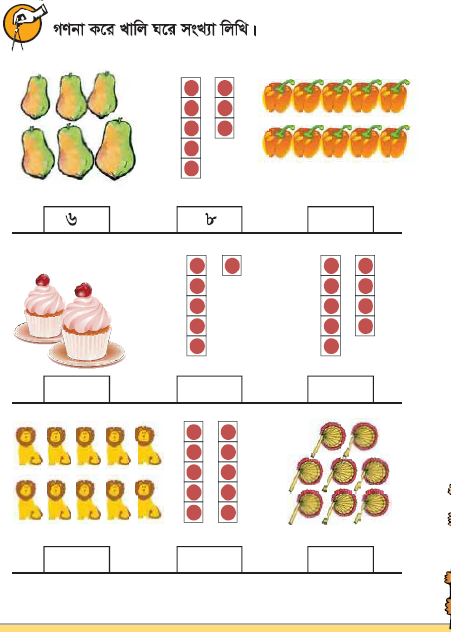 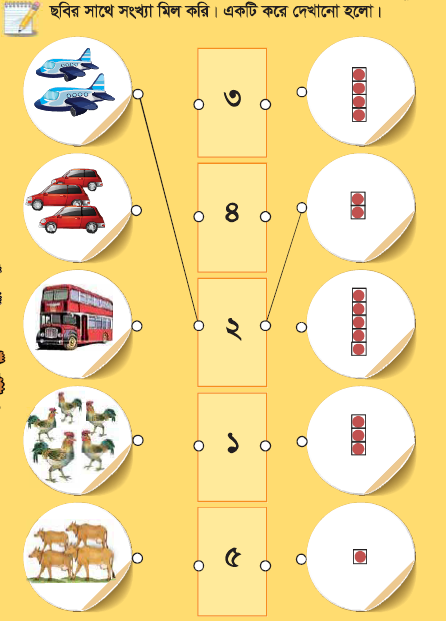 একক কাজ
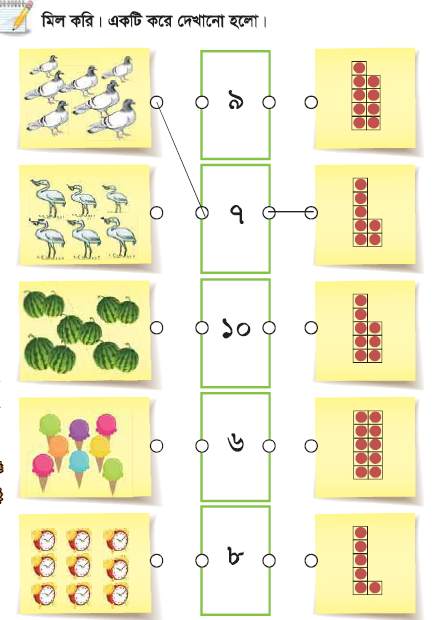 দলীয় কাজ
k
১ থেকে ৫ পর্যন্ত ছবির সাহায্যে লিখ।
‘ক’   দল
ক’   দল
৬ থেকে ১০ পর্যন্ত ছবির সাহায্যে লিখ।
‘খ’   দল
বাড়ীর কাজ
১ থেকে ১০ পর্যন্ত  লিখে আনবে।
ধন্যবাদ
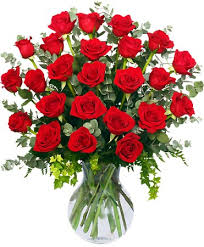